Mono lézer multifunkciós készülékDCP-1622WE & DCP-1623WE
DCP-1622WE&DCP-1623WE
Kompakt 3az1-ben mono lézer eszköz  Wi-Fi csatlakozással
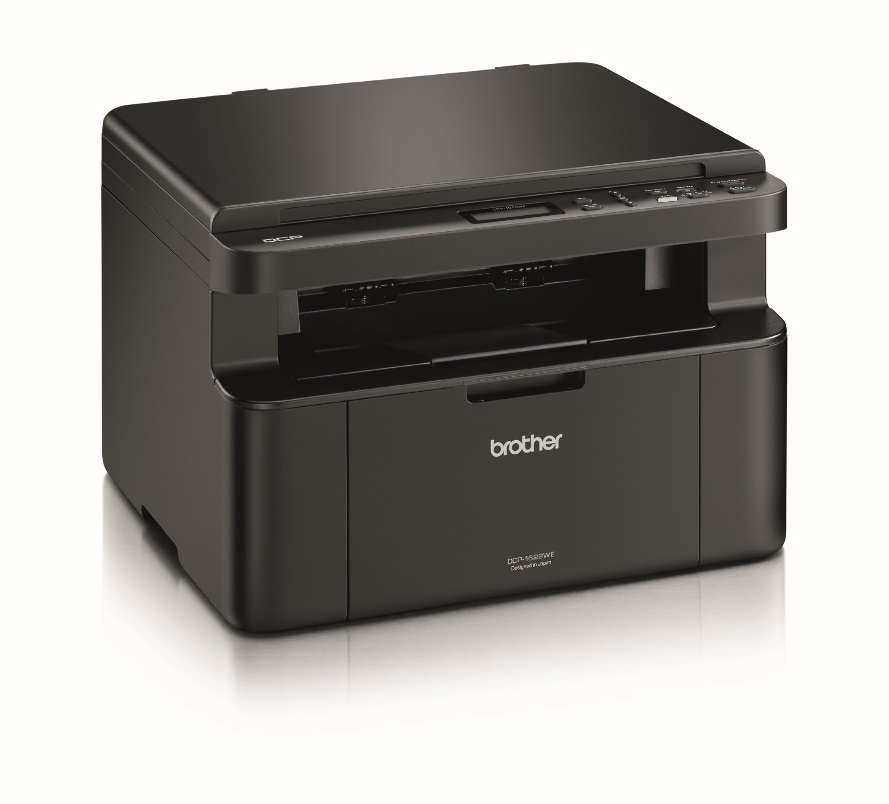 HQ1200 
felbontás
Akár20lpp
Nyomtatási sebesség
Beépített 
Wireless
150 lapos papírtálca
Kiemelt tulajdonságok:
Gyors nyomtatás
Cserélhető kellékanyagok
• Könnyen cserélhető, 1,5001 oldalra elegendő toner
• Akár 20lpp nyomtatási sebesség, 
amely segít a termelékenység fokozásában
Kimagasló minőségű felbontás
Papírkapacitás
• HQ1200 - Professzionális dokumentumok nyomtatása
 (2,400 x 600dpi felbontással)
• 150 lapos papírtálca
Beépített Wireless hálózat
Mobilnyomtatás
• Beépített wireless 802.11b/g/n hálózati interfész
• A Brother iPrint&Scan app használatával bárhol és bármikor nyomtathat
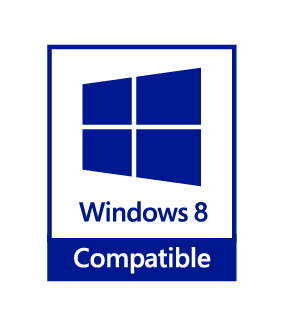 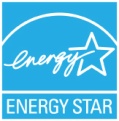 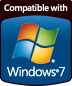 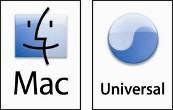 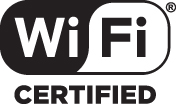 Mono lézer multifunkciós készülékDCP-1622WE
1ISO/IEC 19752 szerint
2  80g/m² papírral kalkulálva
3Csak Windows® & Mac®
4Csak Wndows®
5Ingyenesen letölthető a Brother Solutions Centre oldaláról: http://support.brother.com
6 Brother szoftver szükséges
7 Megadott havi maximális nyomtatási oldalszám, amely összehasonlítási alap lehet hasonló kapacitású Brother termékekhez.
A nyomtató maximális élettartamának kihasználásához a legjobb, ha olyan nyomtatót választ, amelynek használati ideje jóval
meghaladja az Ön nyomtatási igényeit.
Mono lézer multifunkciós készülék DCP-1622WE & DCP-1623WE
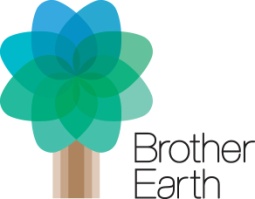 Dolgozzunk együtt egy jobb környezetértwww.brotherearth.com